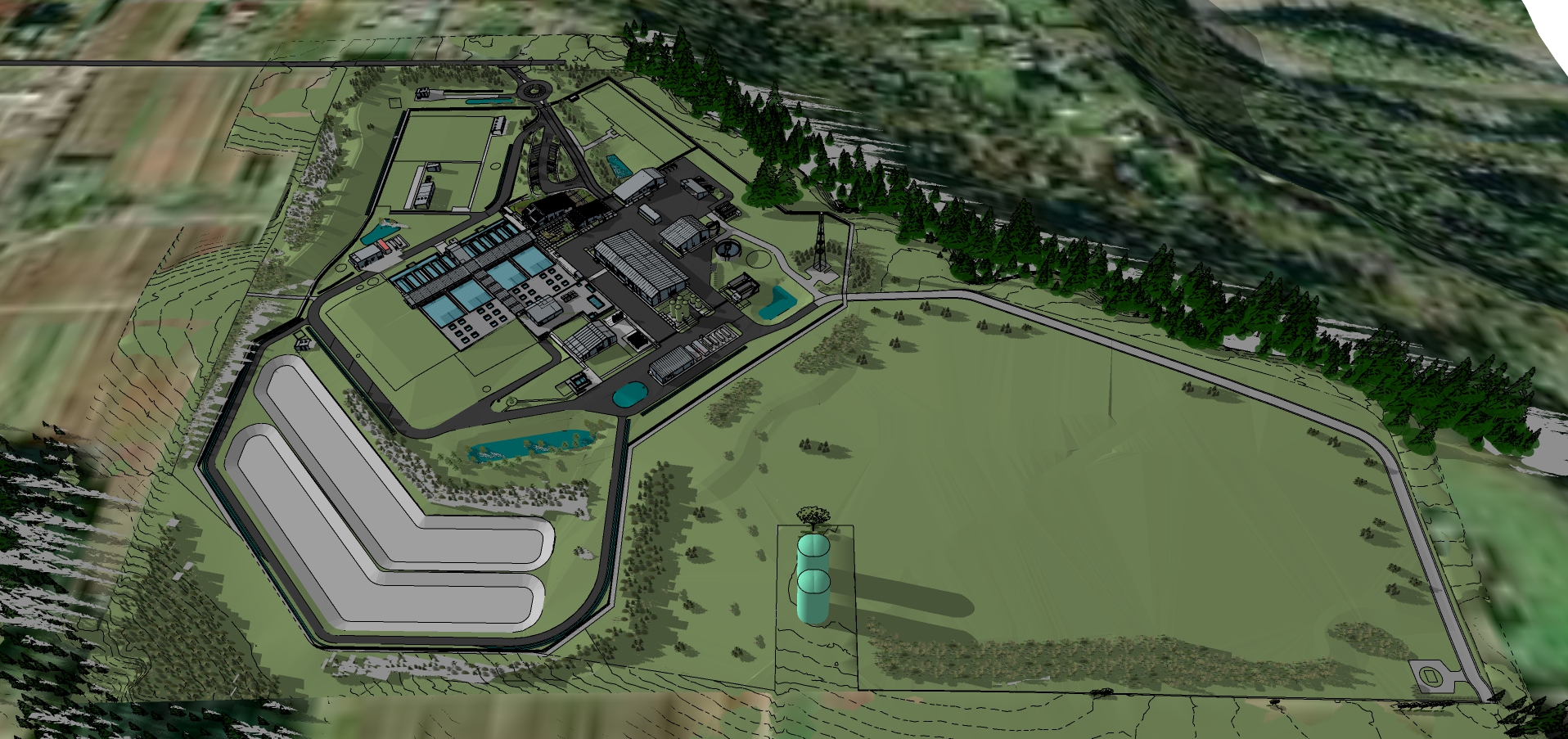 Bull Run Treatment Projects
City Council
June 28, 2023
Agenda
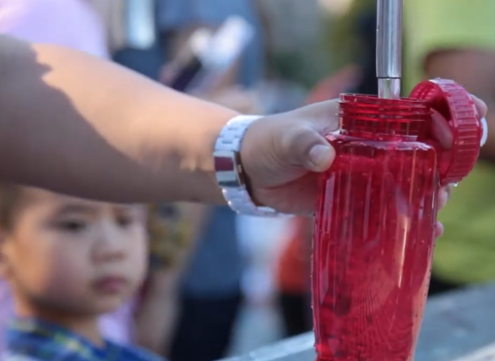 Intro and background
Cost and how to address
Moving into construction
Six Council Items
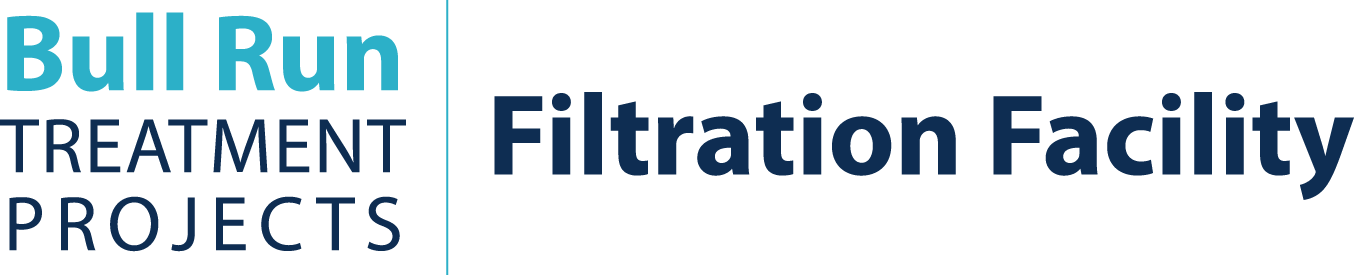 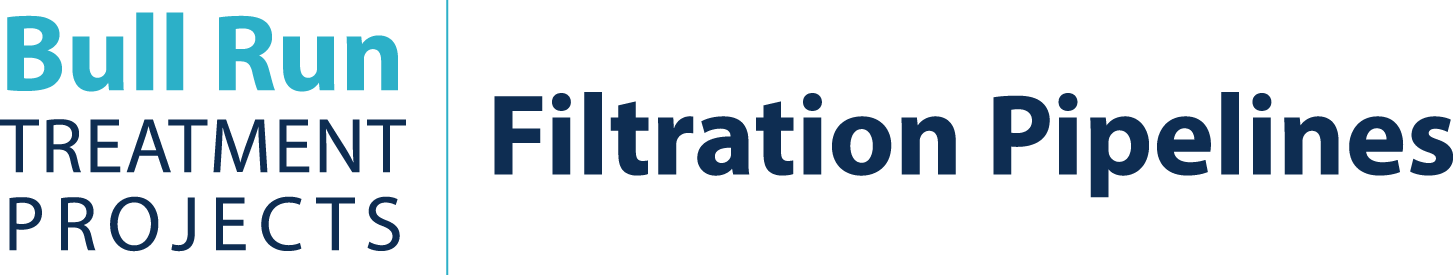 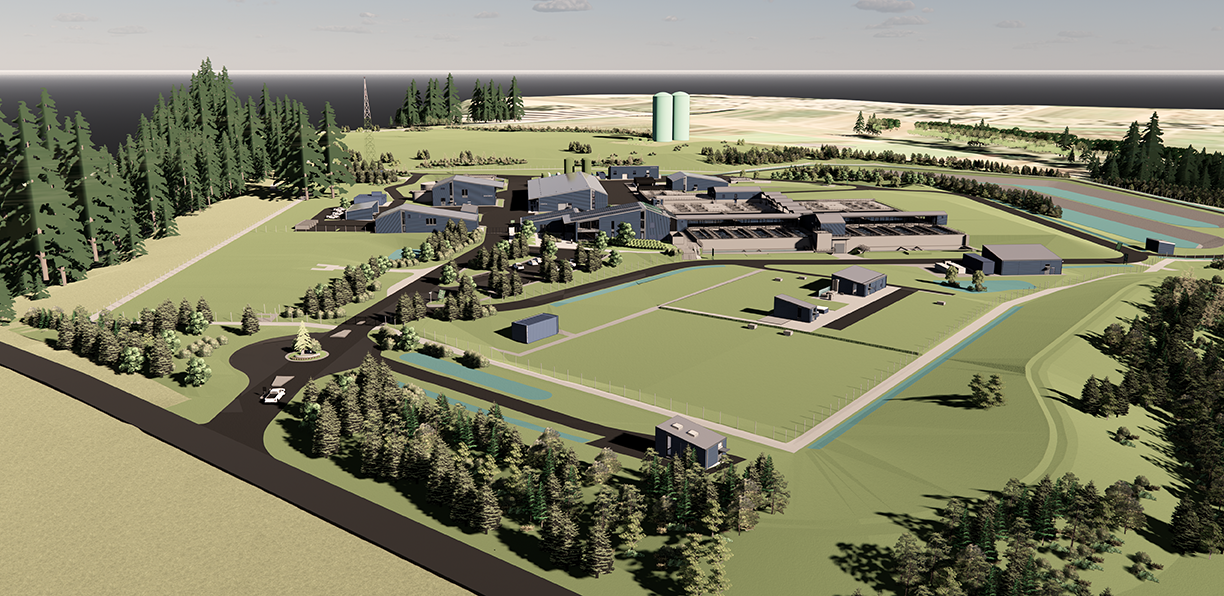 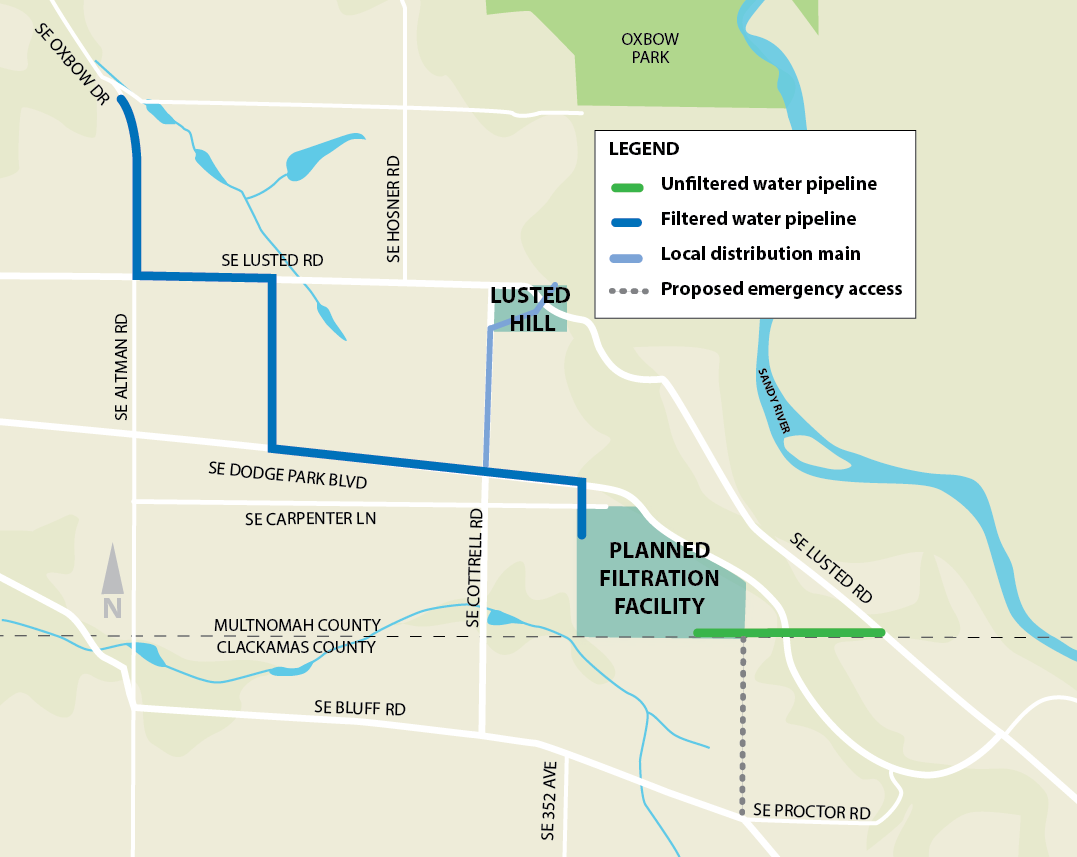 135 mgd conventional filtration facility
Met 2nd compliance deadline for Oregon Health Authority
Completed 100 percent design
Land Use submitted to both Clackamas and Multnomah County
Facility looking southeast from main entry
Brief History
February  2023
January 2017
December 2017
August 2017
2006
2009 - 2016
Low level detections show 
Cryptosporidium is present in the watershed at levels sufficient to require treatment
Increased crypto detections prompt schedule compliance letter from Oregon Health Authority
Bilateral Compliance Agreement signed with Oregon Health Authority
Portland City Council passes resolution to build filtration
EPA passes regulation to protect against crypto, because it is so resistant to chlorine
Portland develops unique compliance approach to regulations - program is successful for 5 years
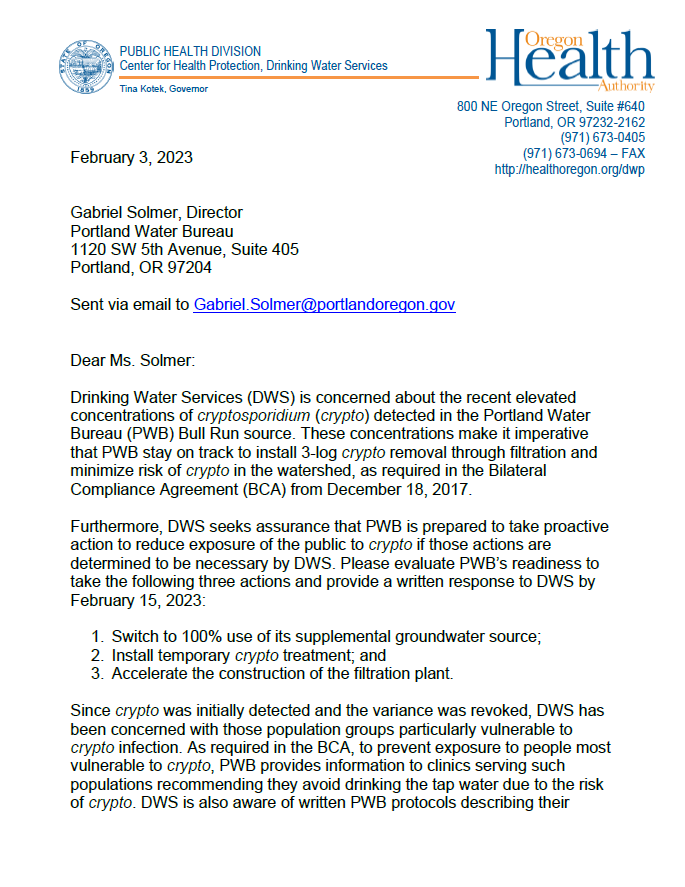 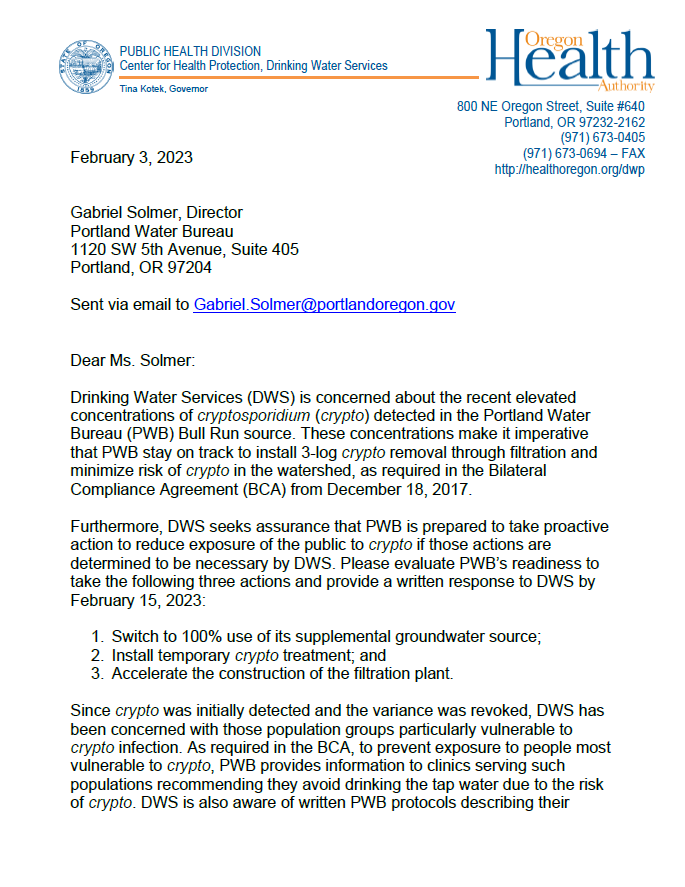 Resiliency & Benefit
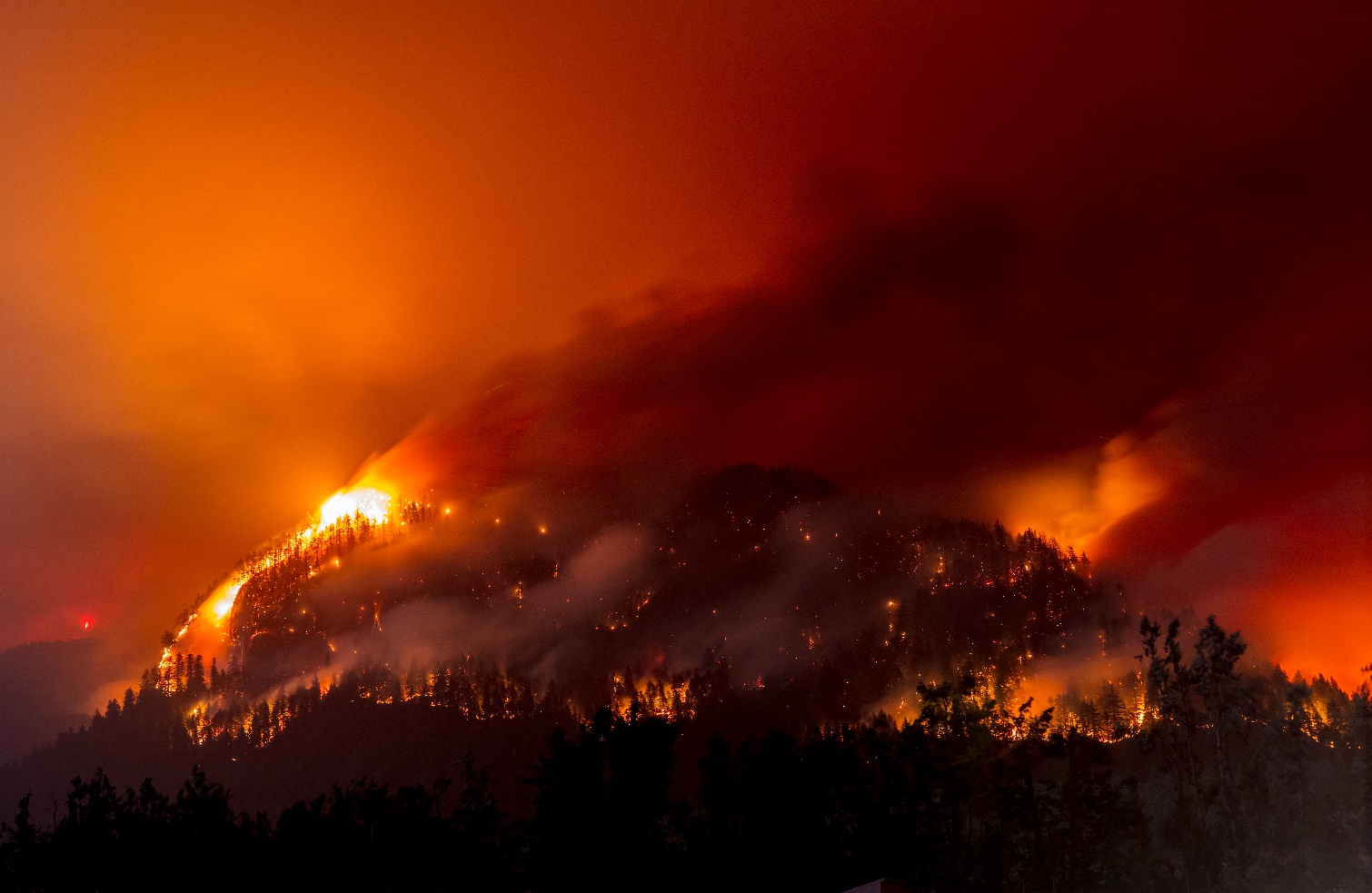 Helps adapt to climate change
Fires
Algal blooms
Turbidity
Seismically resilient
Earthquakes
Emerging contaminants
Aging infrastructure
Replacing poor condition conduits
Resiliency for most vulnerable
Eagle Creek Fire
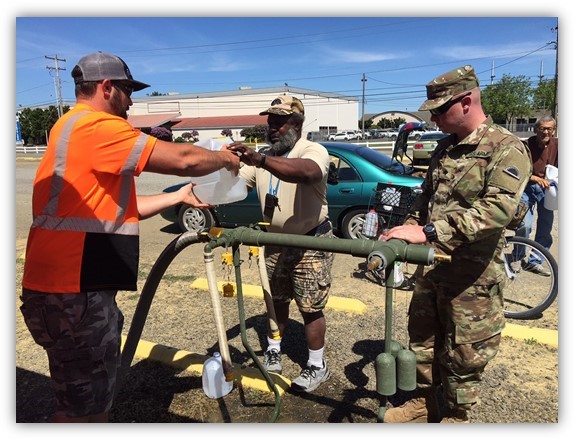 Salem Algal Toxins
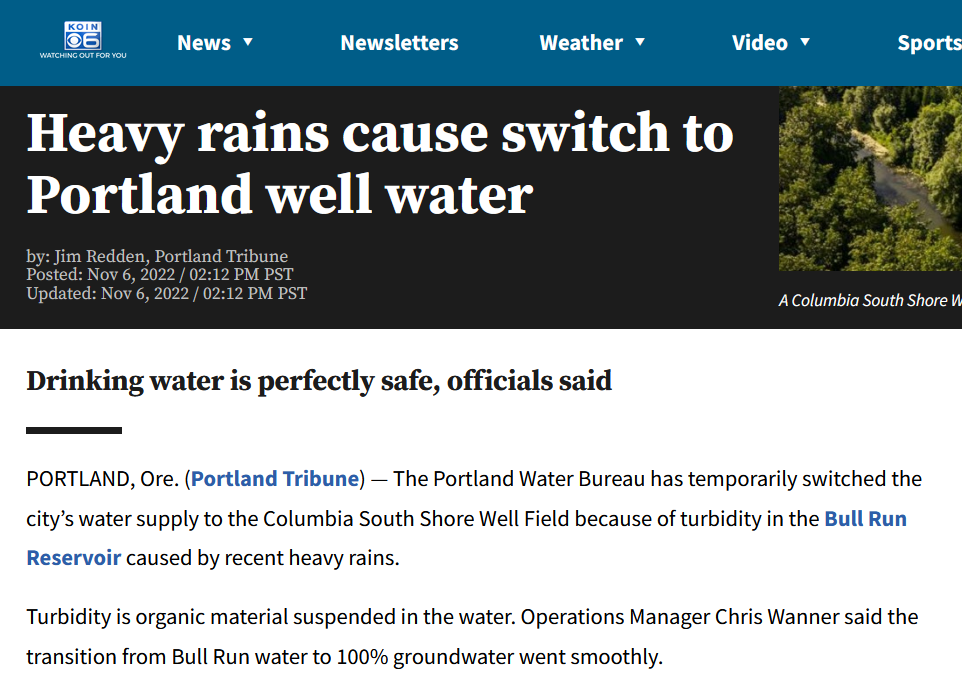 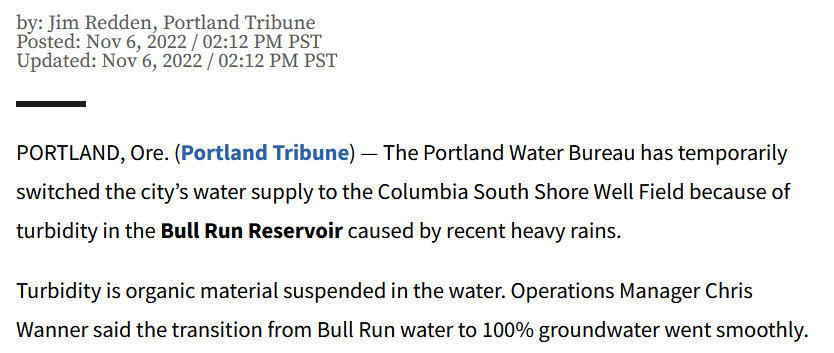 5
Funding support
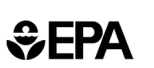 EPA WIFIA Loan
Saves ratepayers $247M
Championed by Senator Merkley for projects of this scale
Largest WIFIA loan to date
WIFIA has invited application for 2nd loan
Anticipating over $500,000 in Energy Trust of Oregon incentives 
Going forward
Hiring consultant to seek non-rate revenues with private, federal, and state funding opportunities
Continuing collaborations with federal, state, and local governments to secure additional resources in consultation with the Office of Government Relations
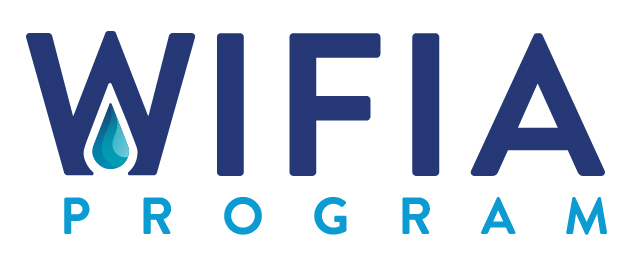 Very low 1.89% interest rate
Flexible repayment
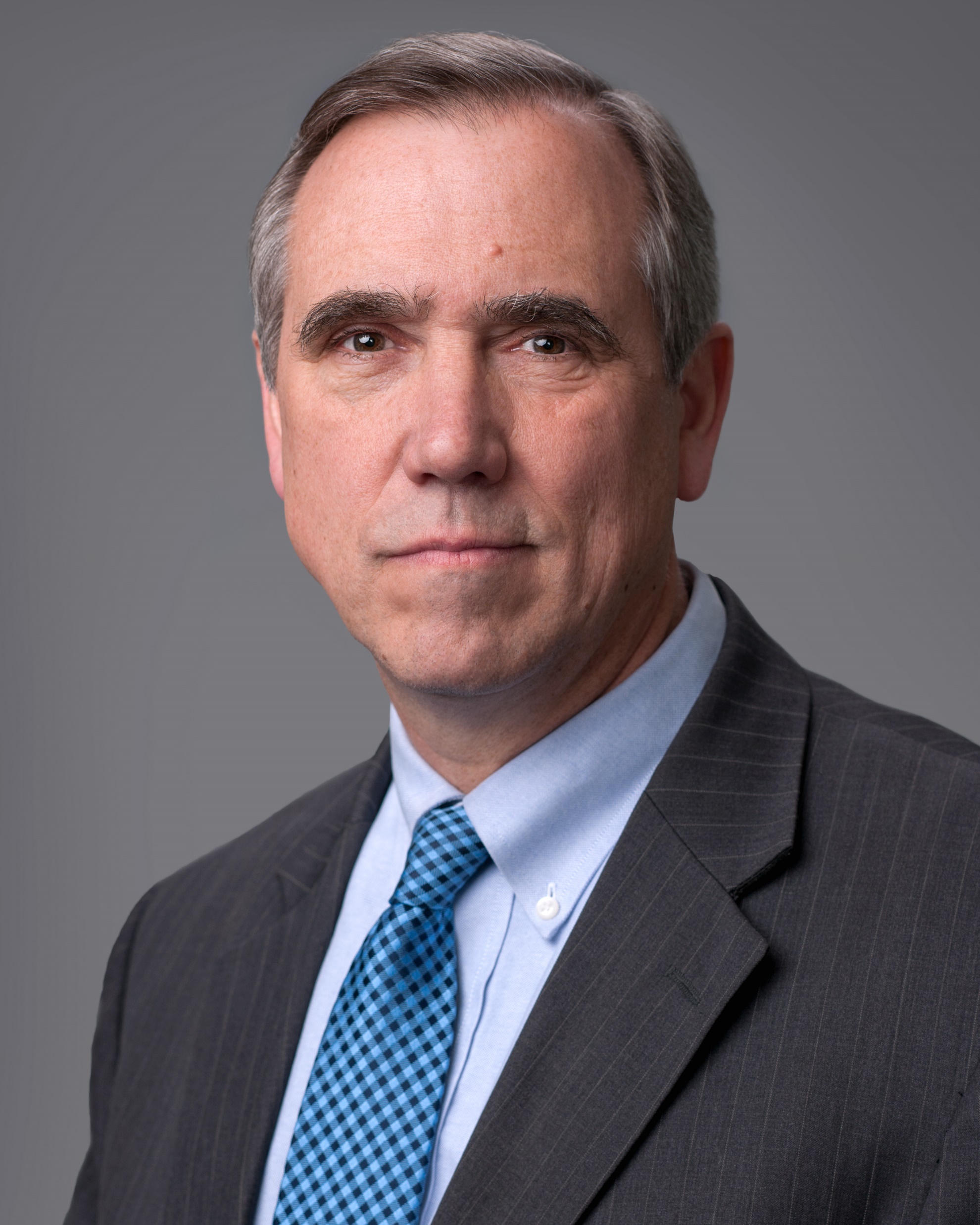 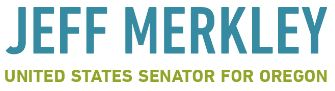 6
Current estimated program costs
Key drivers for increase in estimated costs
Regional Case Study
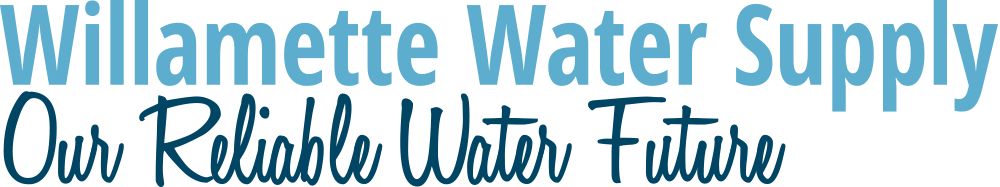 Design progression
New 60 MGD water treatment plant
46% cost increase in 2 months
Schedule compression
High escalation in construction economy
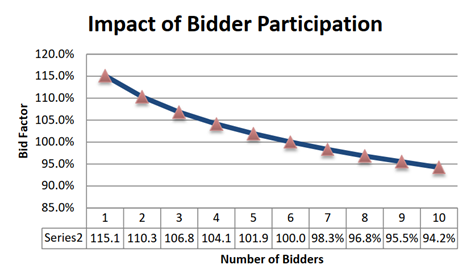 Limited market and competition
Rate Forecast
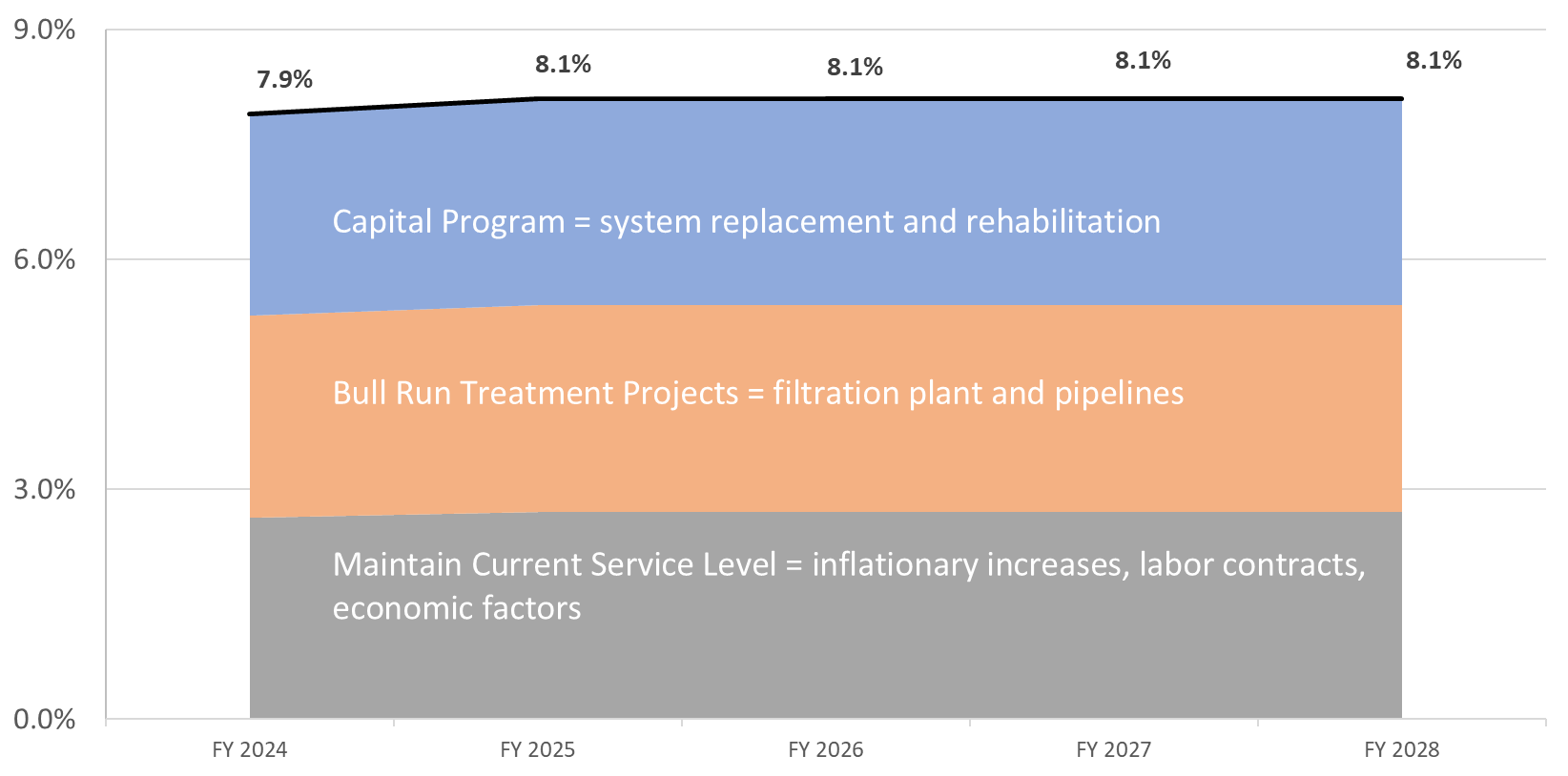 9
Centering water rate affordability
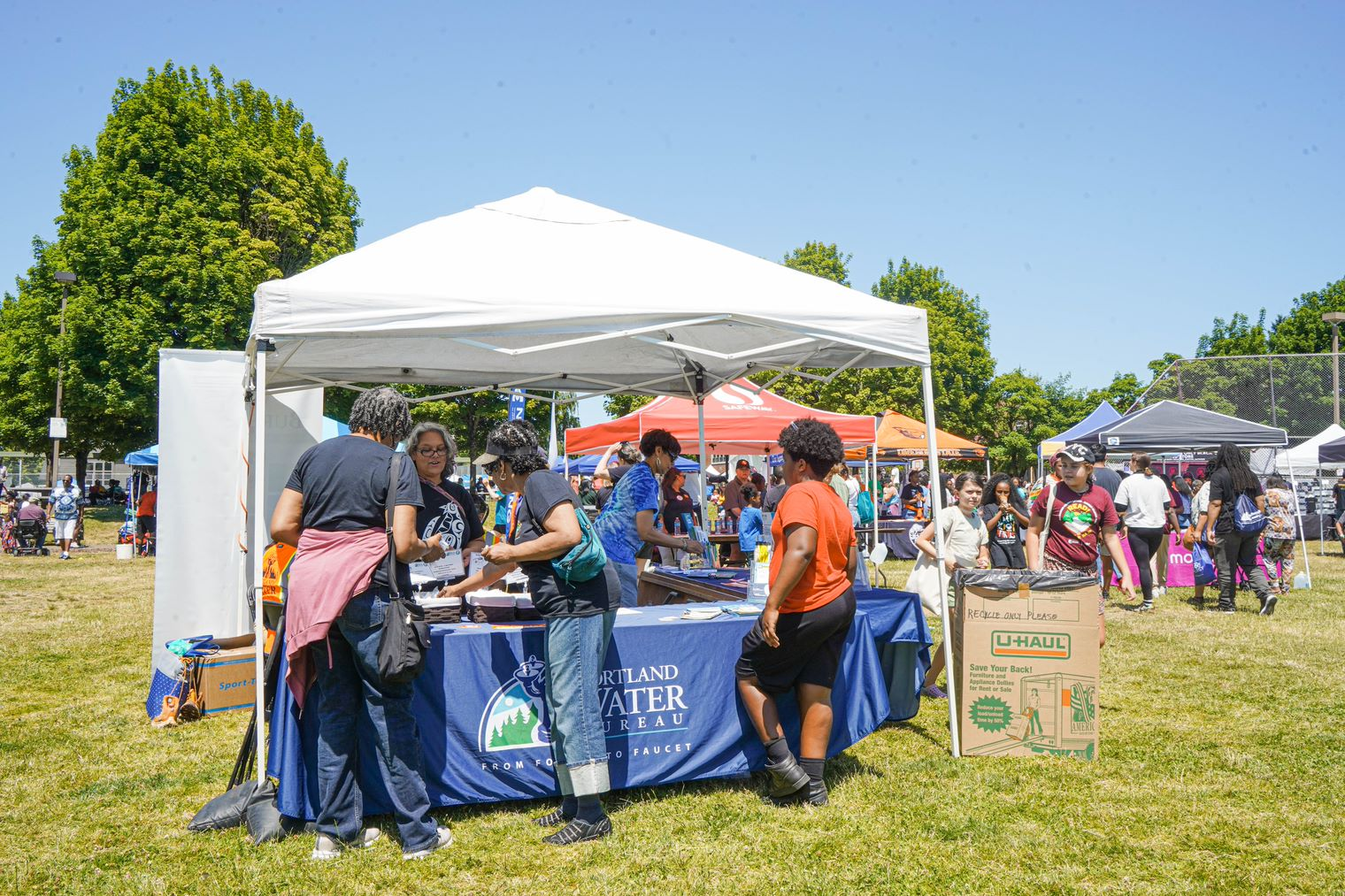 Maintaining current forecasted rates
Applying for second WIFIA Loan
49% WIFIA - $172 M
Defer payment until projected rates are lower
Reviewing Capital Improvement Plan 
Deferring projects
Slowing Seismic Implementation Plan
Maintaining core asset work
Less able to fund emergency or new interagency projects, federal mandates (FERC), or react to failure increases of an asset class
Financial assistance programs
A dedicated financial assistance service team
Discounts available for customers in a variety of financial situations
10
Bull Run Filtration critical path to compliance
Dec.
Nov.
Early works GMP 1 authorization request
Oct.
Sep.
Filtration facility
Pipelines
Oregon Health Authority deadline
Multi-step land use permitting process
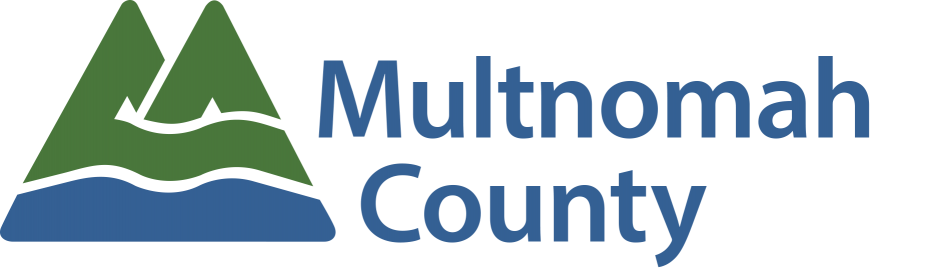 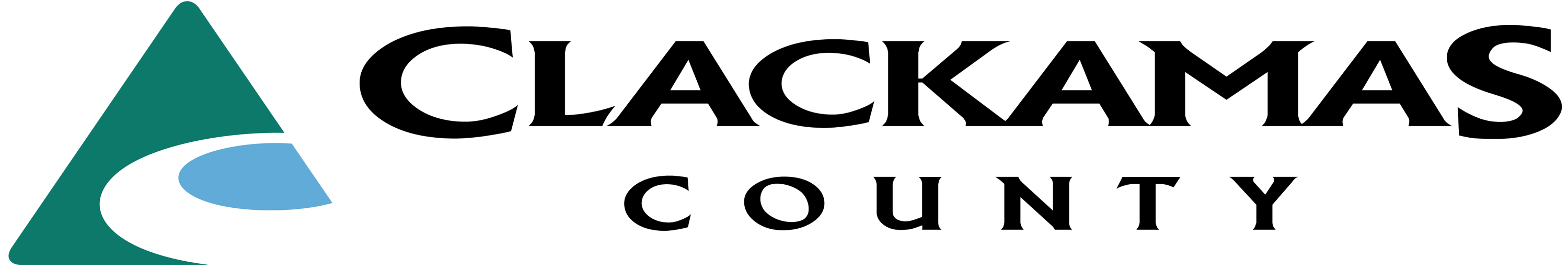 Type III conditional use review 
Over 25 individual land use and permit applications
Over 2,700 pages of applications, narratives and supporting documentation
Public hearing scheduled for June 30
Required for secondary access
Currently in review
Preliminary process direction expected June 30
12
Equity contracting and workforce
Partnership
City Procurement Office, Project Team, and the contracting community working together
Commitment to maximizing participation
Preparing the community
Engagement over the last year
Presentations at over 16 organizations for both workforce and contracting 
Workforce 
Largest project yet to implement the new Regional Workforce Equity Agreement
Goals for apprenticeship and Safe from Hate workplace
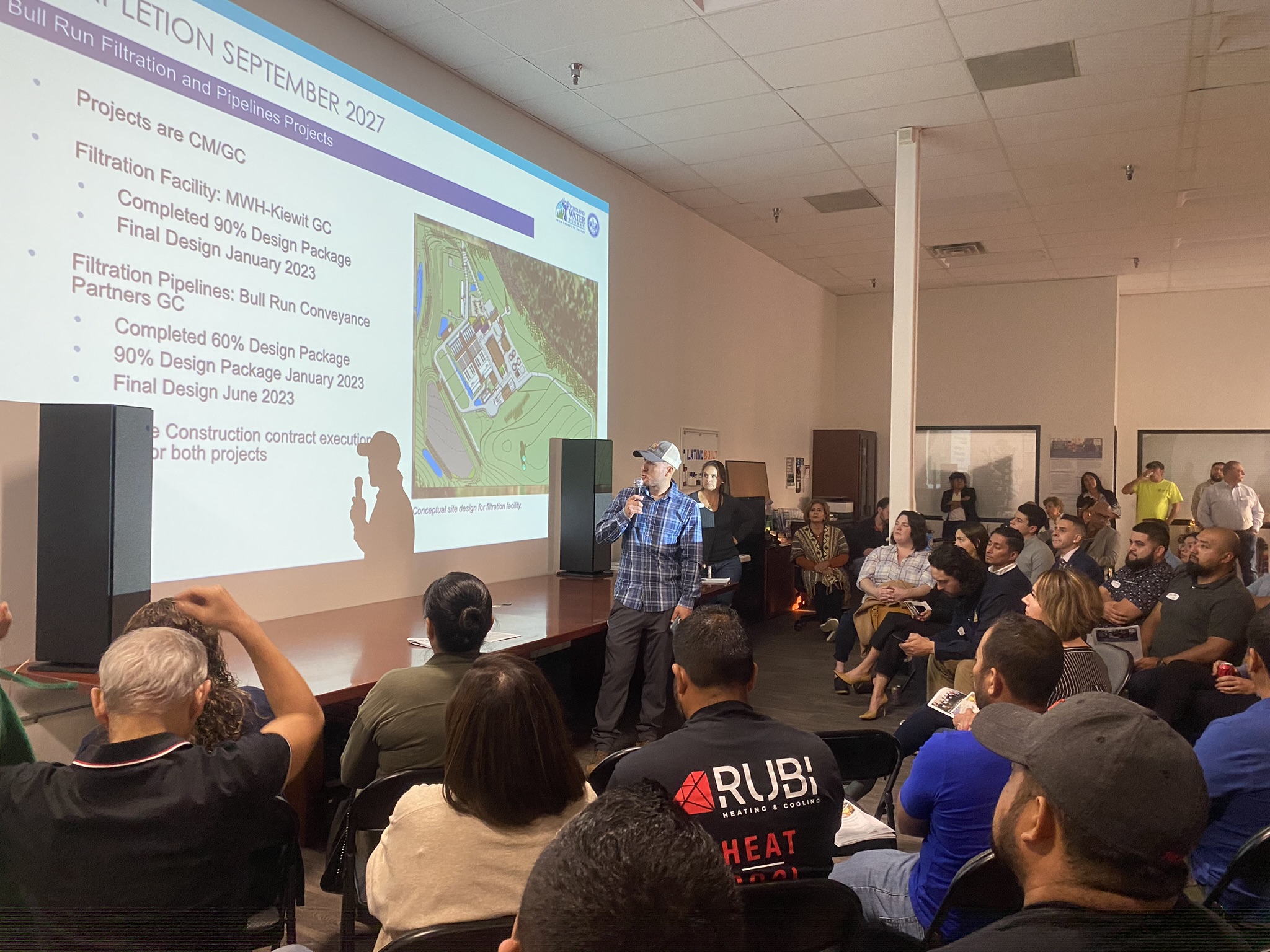 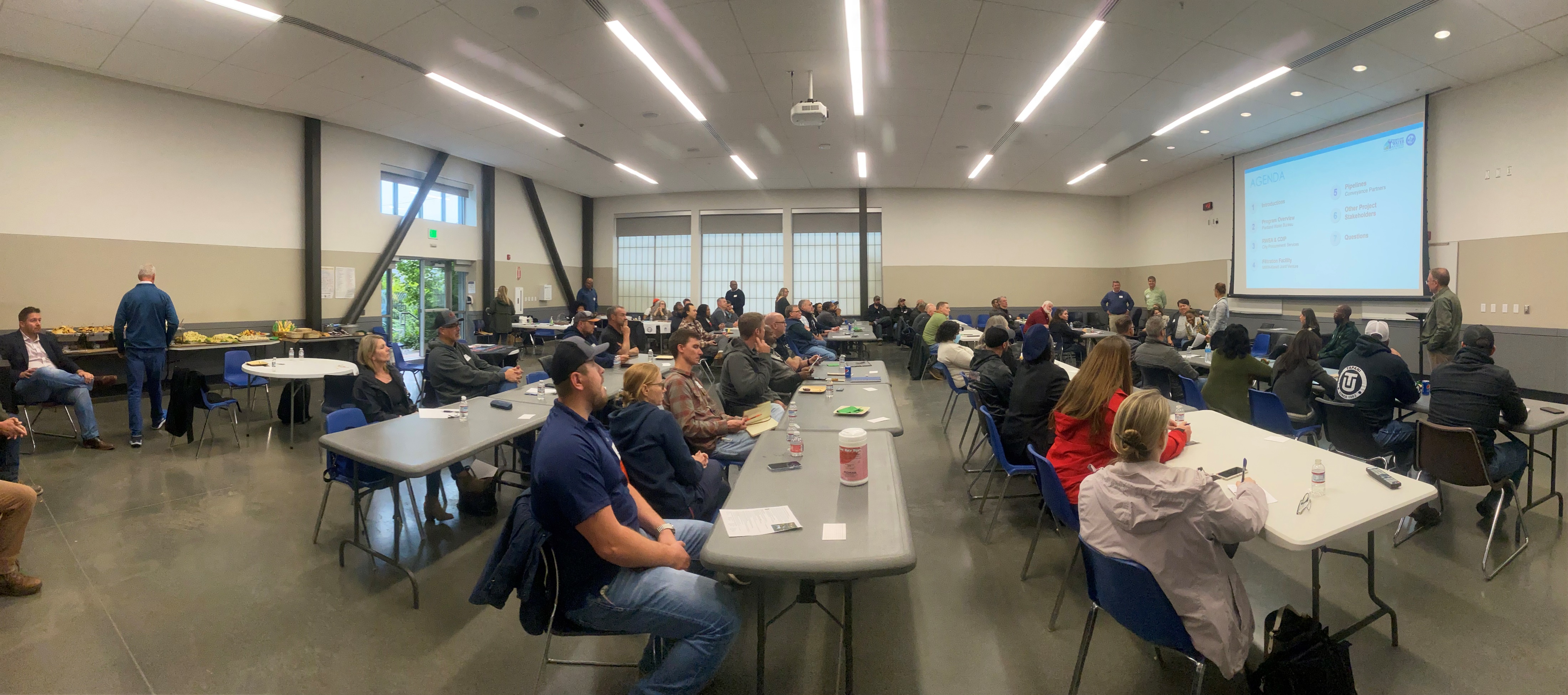 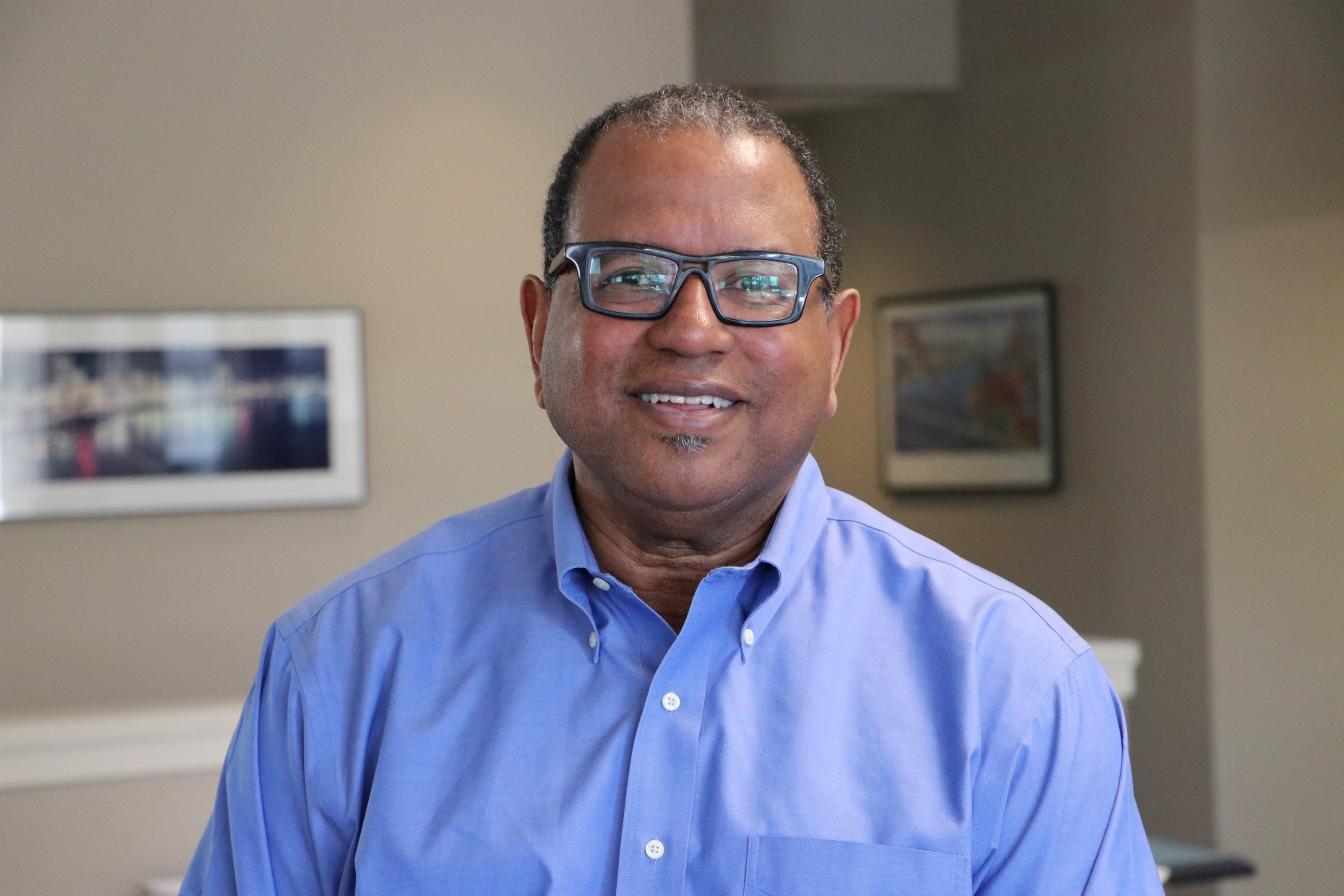 “[These projects] pay well and give people economic independence. If you have that experience, that gives you an opportunity to start your own company and hire other people and grow.” -- Andre Baugh, principal at Group AGB
Building vital infrastructure that will serve local industry and businesses
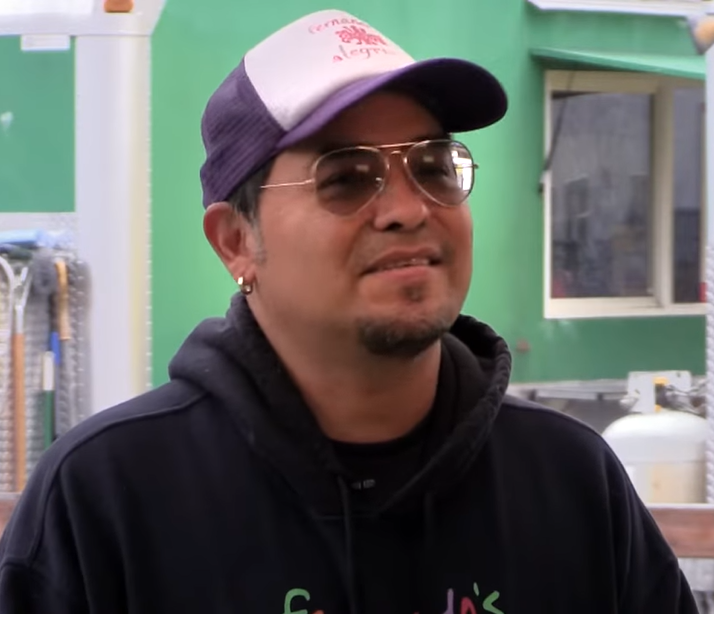 “For us water is super important. We use water in everything we do. Put it simple… without water we couldn’t have a business.”  -- Fernando Rodriguez, Fernando’s Alegria
4,700 construction jobs + 25% hard construction costs to equity contractors
$1.59B economic activity through construction + $14.9M annually when complete
“One of the things that’s really beneficial is having assurance from the City that an item such as Cryptosporidium is not in the water. This will help us ensure that the care we provide our patients does not inadvertently cause them any harm.”  -- Darcey Ayala, Oregon Health & Science University
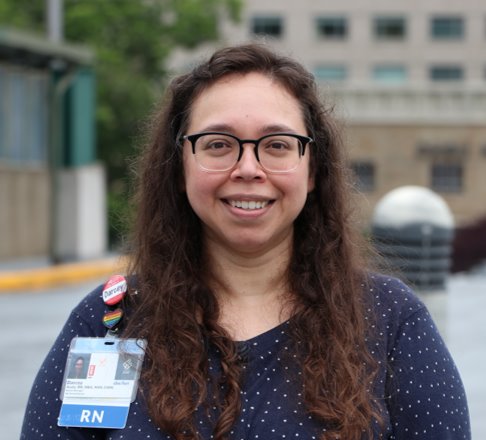 Council Actions – Reports to Council
561: Accept the Bull Run Treatment Projects 2023 Annual Report (Report)
Annual update on the status of the Bull Run Treatment Projects (no Council action required)

562: Extend the Contract with Brown and Caldwell for Program Management and Support Services for the Bull Run Filtration Projects (Report) 
No-cost extension to duration due to City 5-yr original contract length requirement (Council vote to accept the report)
Council Actions – Guaranteed Maximum Prices
563  Authorize the Bull Run Filtration Facility Project construction in two phases with two guaranteed maximum prices and update estimated total cost of construction to $1,069,000,000 (Ordinance)
564  Authorize the Bull Run Filtration Pipelines Project construction in two phases with two guaranteed maximum prices and update estimated total cost of construction to $404,000,000 (Ordinance)
565  Accept Guaranteed Maximum Price of $286,245,376 from MWH-Kiewit JV for construction of the first phase of the Bull Run Filtration Facility Project (Procurement Report - 00001428) (Report)
566  Accept Guaranteed Maximum Price of $51,792,077 from Bull Run Conveyance Partners for construction of the first phase of the Bull Run Filtration Pipelines Project (Procurement Report - RFP 00001634) (Report)
Key to staying on track and managing costs
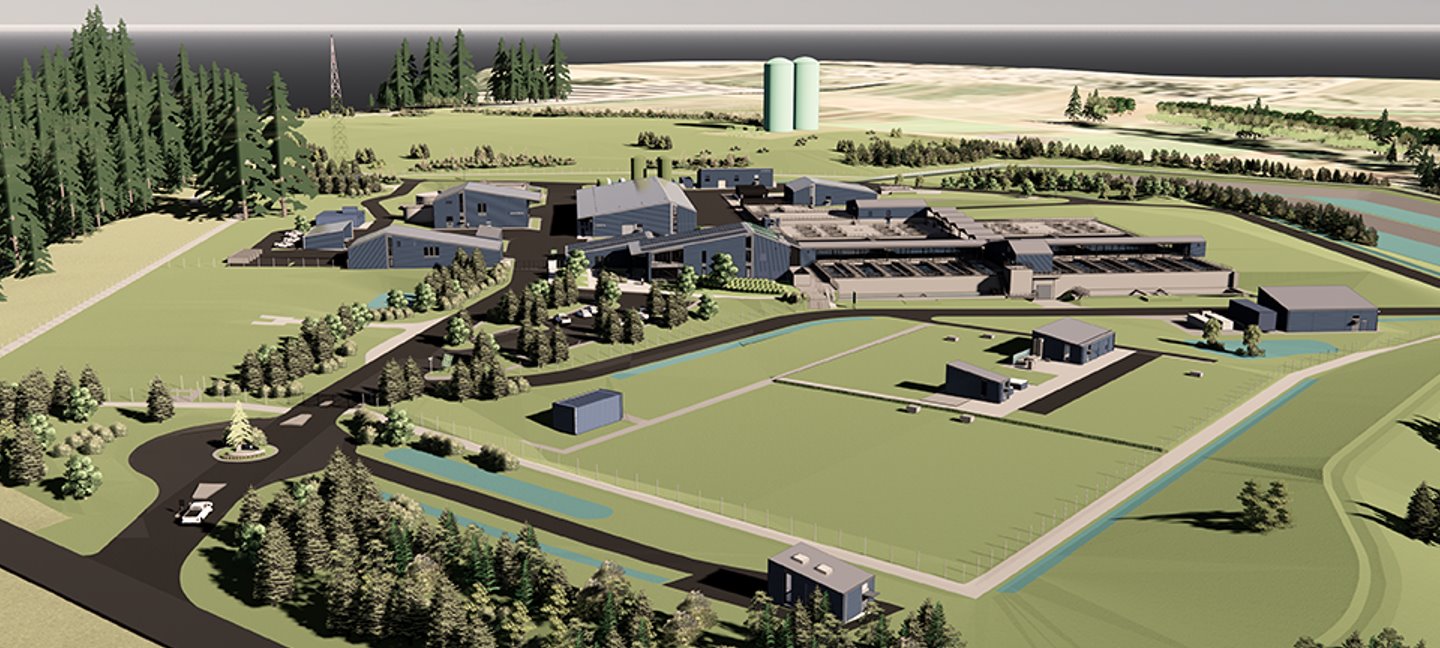 Thank you!